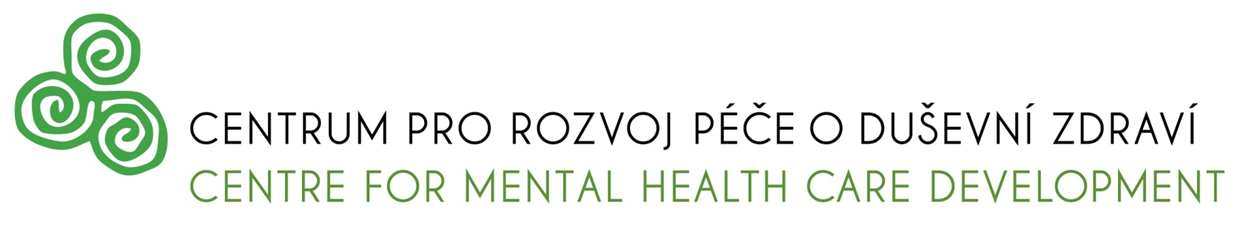 Developments in the field of deinstitutionalization and community care in the Czech Republic
Pavel Říčan
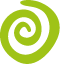 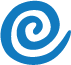 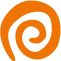 Centre for Mental Health Care
Řehořova 992/10, 130 00 Praha 3
www.cmhcd.cz
What is important about trans - formation?(R. Mezzina)
System


Practices


Values and attitudes
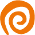 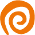 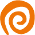 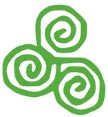 System
Strengths
Barriers
Dominating institutional care

No implementation plan especially re. hospitals

Risk of spending money without real change, „pilot“projects
Ministries do not cooperate

Political leadership is missing
We are aware of current weaknesses, system gaps

Strategy of reform (2013)
Community Mental Health Centres

Structural funds for reform
110 million EUR (2016 – 2023)

Multidisciplinarity acknowledged as necessary

Convention on the Rights of Persons with Disability
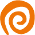 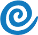 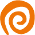 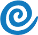 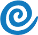 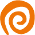 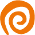 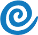 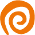 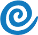 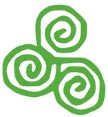 Practices
Strengths
Barriers
No regional responsibility, no system, less then 20 nurses in community teams in total
Dominating „sheltered services“ instead of supported ones

1/5 of admissions without  recommendation 

Insurance companies are not under pressure
Community social services in some regions

Variety of good practices present: IPS, Dual diagnosis training, motivational interviewing, CARe..

FACT model of case management popular - including peer involvement 

First multidisciplinary services:
Plzeň, Brno, Prague, Mladá Boleslav, Cheb, Havlíčkův Brod..
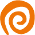 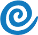 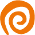 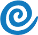 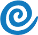 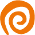 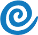 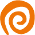 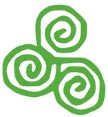 Values and attitudes
Strengths
Barriers
Fear of changes

Attitudes that refuse changes as „experiments“

Stigmatizing attitudes – 3x worse than in the UK (Winkler, 2014)

Fear of „dangerous schizophrenics“ – several tragedies within last 6 months
People with experiences from UK, Netherlands, Finland, Italy..
People who want to do their work better

Recovery ideas become spread

Peer specialists bringing hope – 20 integrated in teams, 10 lecturers..
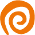 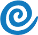 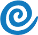 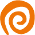 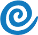 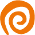 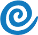 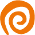 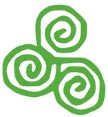 System  - Practices – Values and attitudes
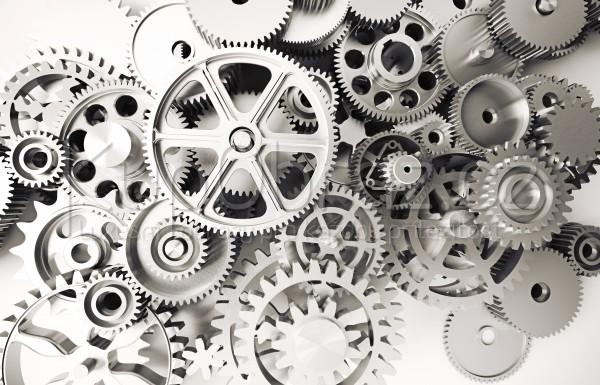 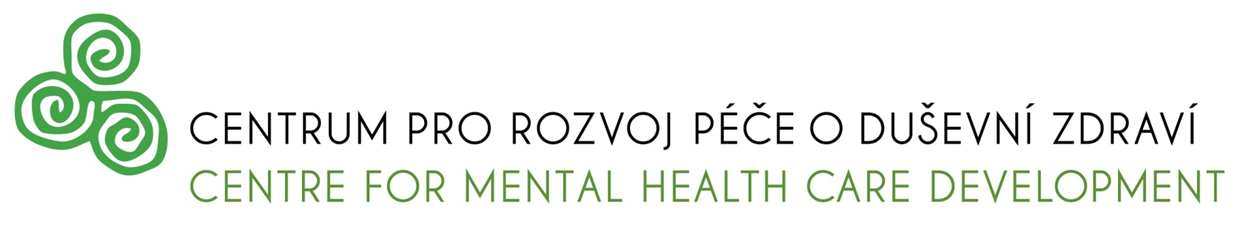 Pavel Říčanrican@cmhcd.cz
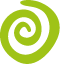 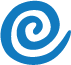 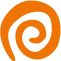 Centrum pro rozvoj péče o duševní zdraví, z. s.
Řehořova 992/10, 130 00 Praha 3
www.cmhcd.cz